Web interactive 3D event display for MPD experimentat NICA collider
Alexander Krylov
Dubna/JINR
Email: avkrylov@jinr.ru
Event display in LHEP experiments
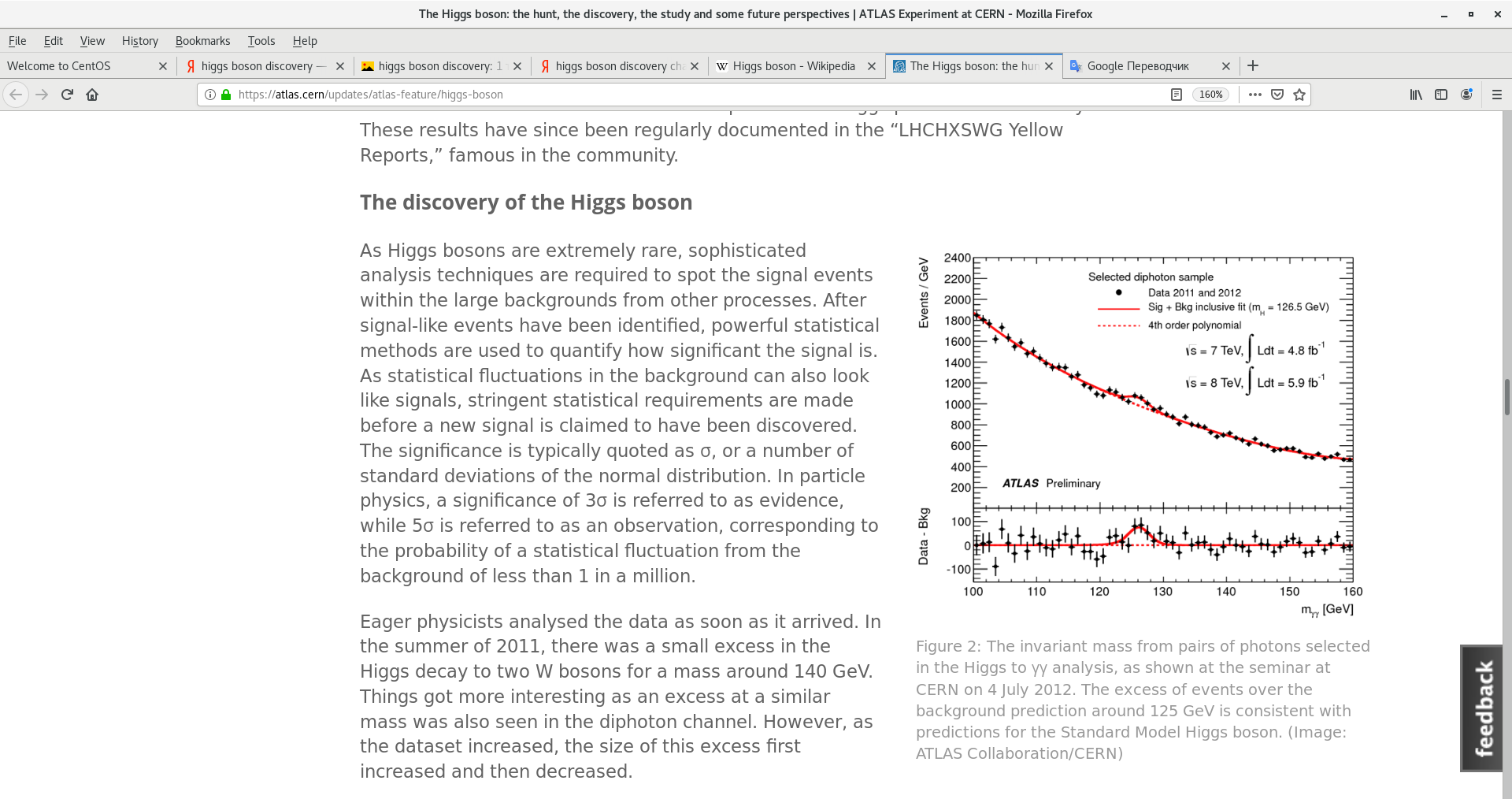 OpenGL based event displays
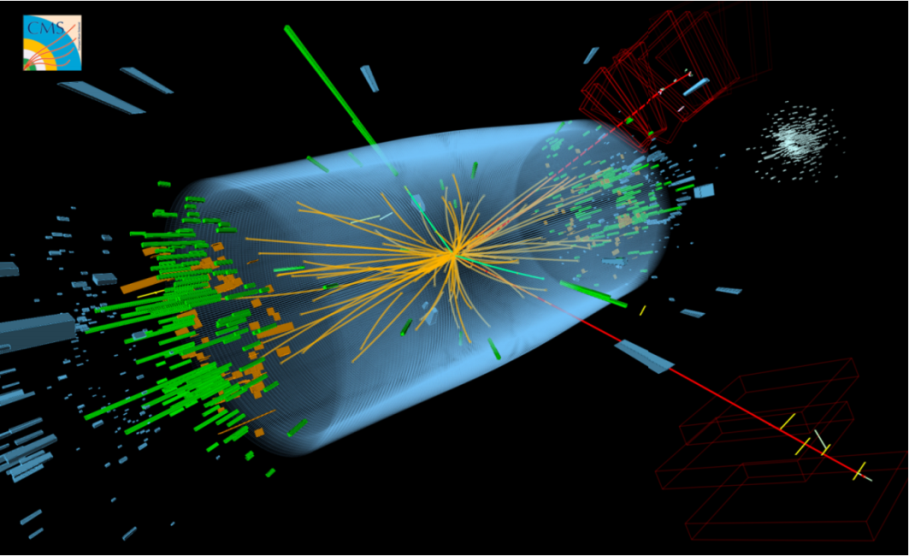 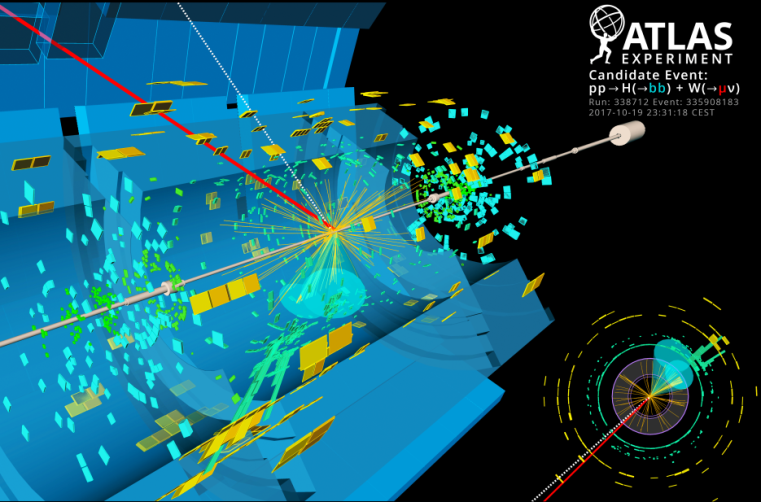 CMS (Frog)
ATLAS
mpd-edsrv.jinr.ru
2
Event display in LHEP experiments
Root EVE (OpenGL) based event displays
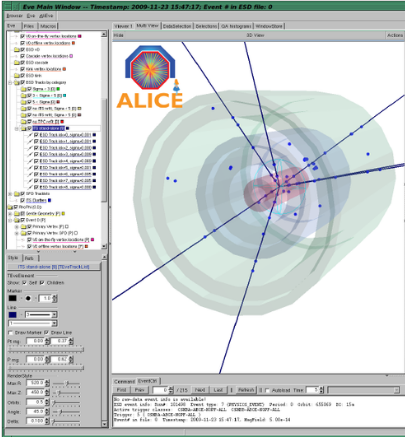 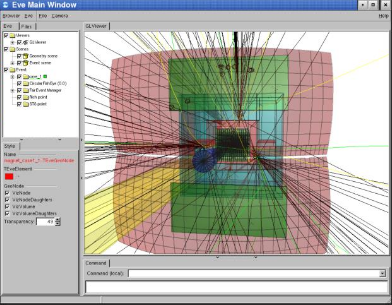 CBM
Alice
mpd-edsrv.jinr.ru
3
Technologies
JavaScript Engine V8
WebGL
ThreeJS library
NodeJS
React framework + Redux library
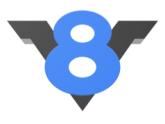 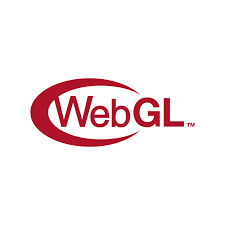 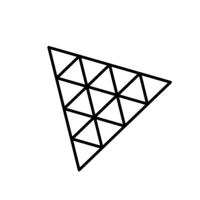 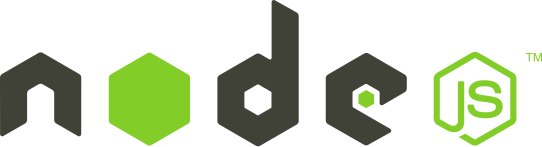 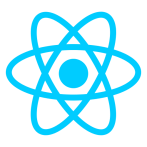 mpd-edsrv.jinr.ru
4
NICA — MPD experiment
First stage of MPD:
Time-Projection Chamber (TPC)
Time-Of-Flight detector (TOF)
Electromagnetic Calorimeter (ECal)
Forward Hadron Calorimeter (FHCal)
Muon detector (MCord)
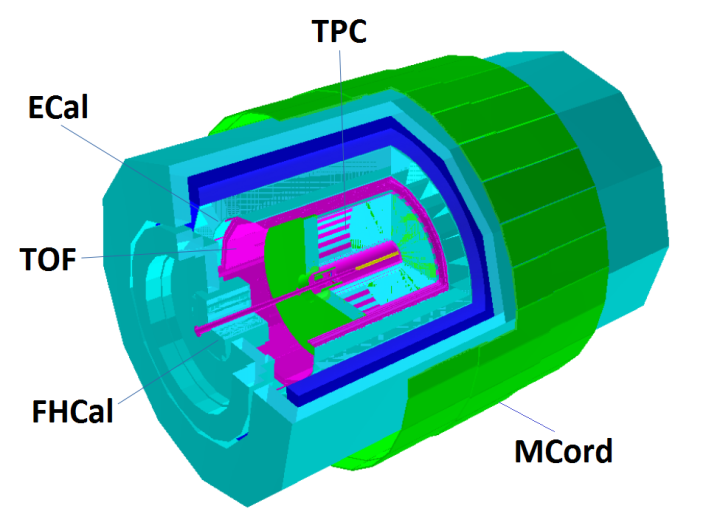 1-st stage of Multi Purpose Detector (Geant geometry)
mpd-edsrv.jinr.ru
5
Geometry conversation scheme
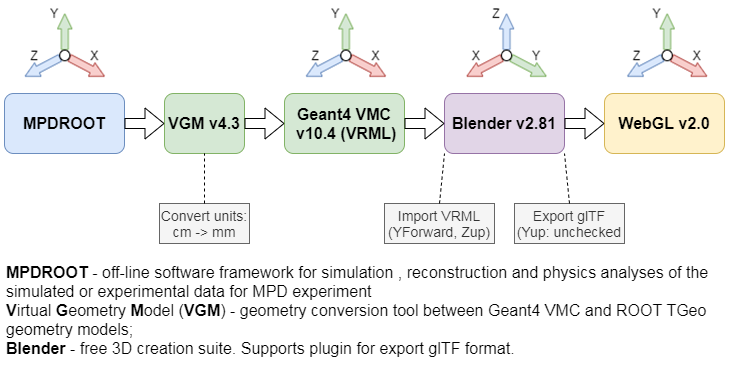 VRML - Virtual Reality Modeling Language
glTF – Graphics Library Transmission Format
mpd-edsrv.jinr.ru
6
TPC Elements
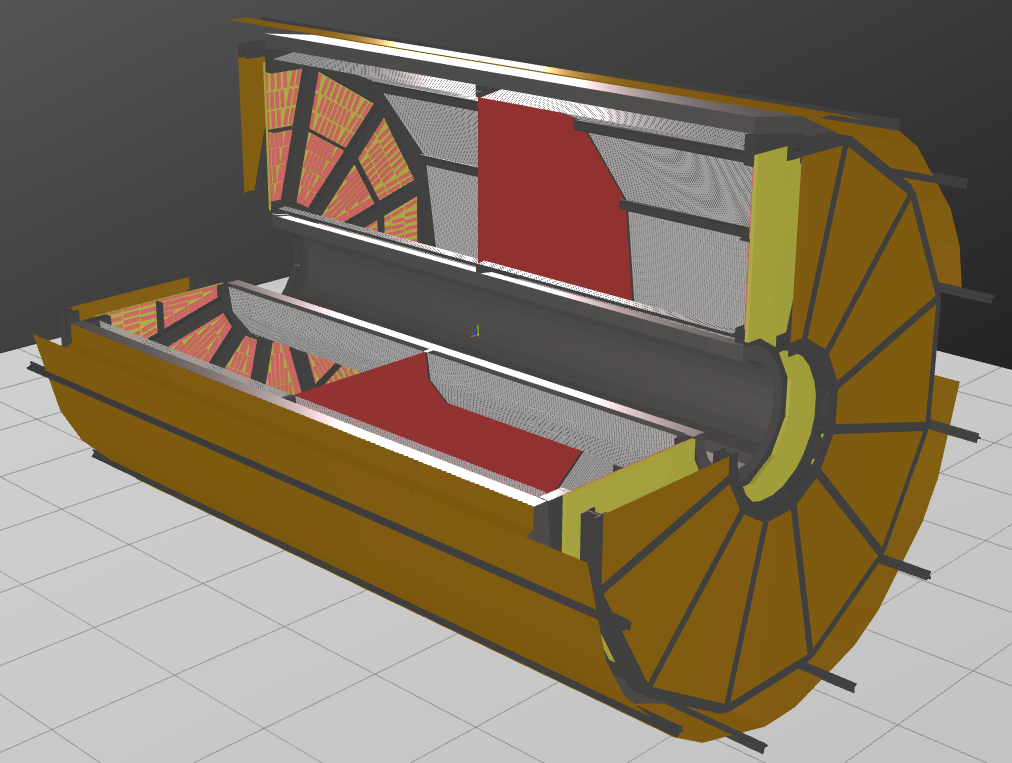 mpd-edsrv.jinr.ru
7
TPC tracking visualization in Event Display
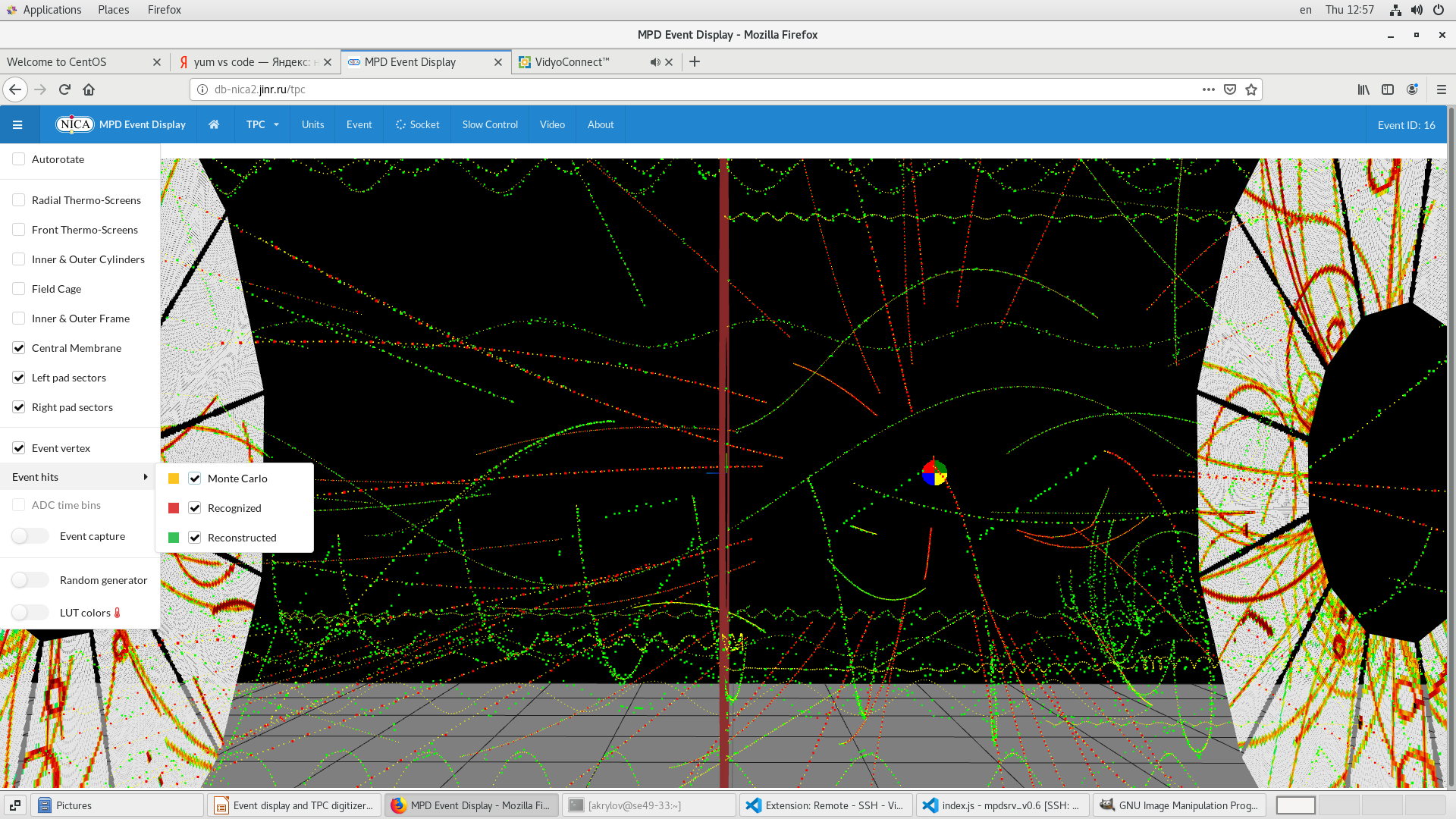 mpd-edsrv.jinr.ru
8
Event Display capabilities
Reconstucted file (LAQGSM_7.7Gev) — active sensors visualization:
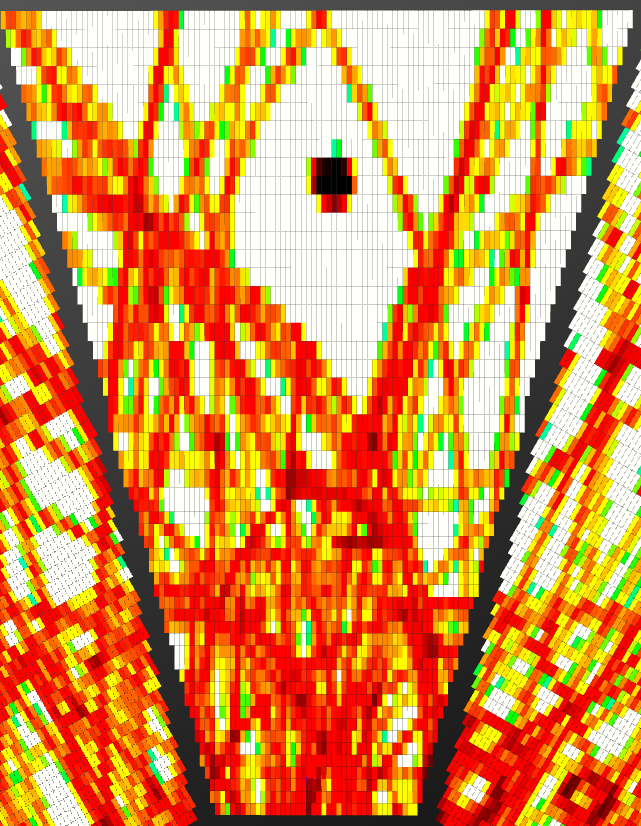 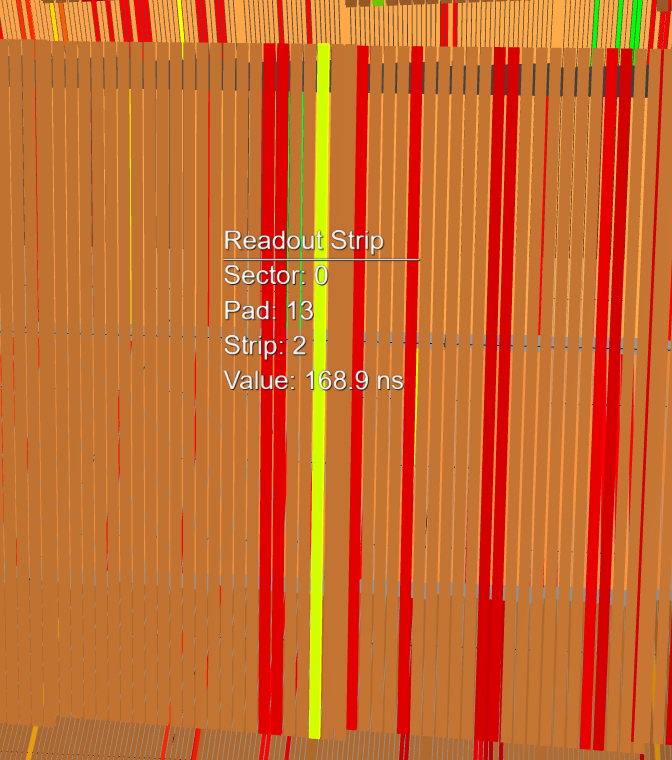 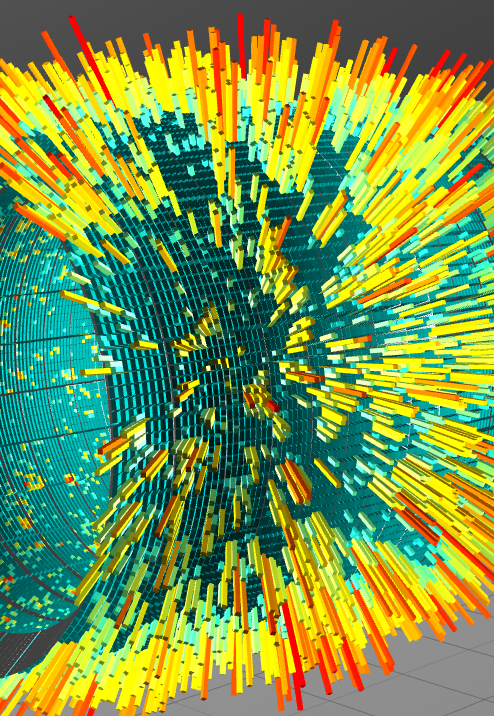 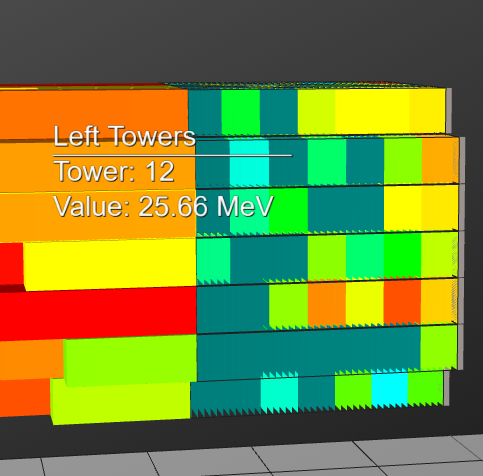 TOF Strips
TPC Pads
ECal towers
FHCal towers
mpd-edsrv.jinr.ru
9
Event Display visualization examples
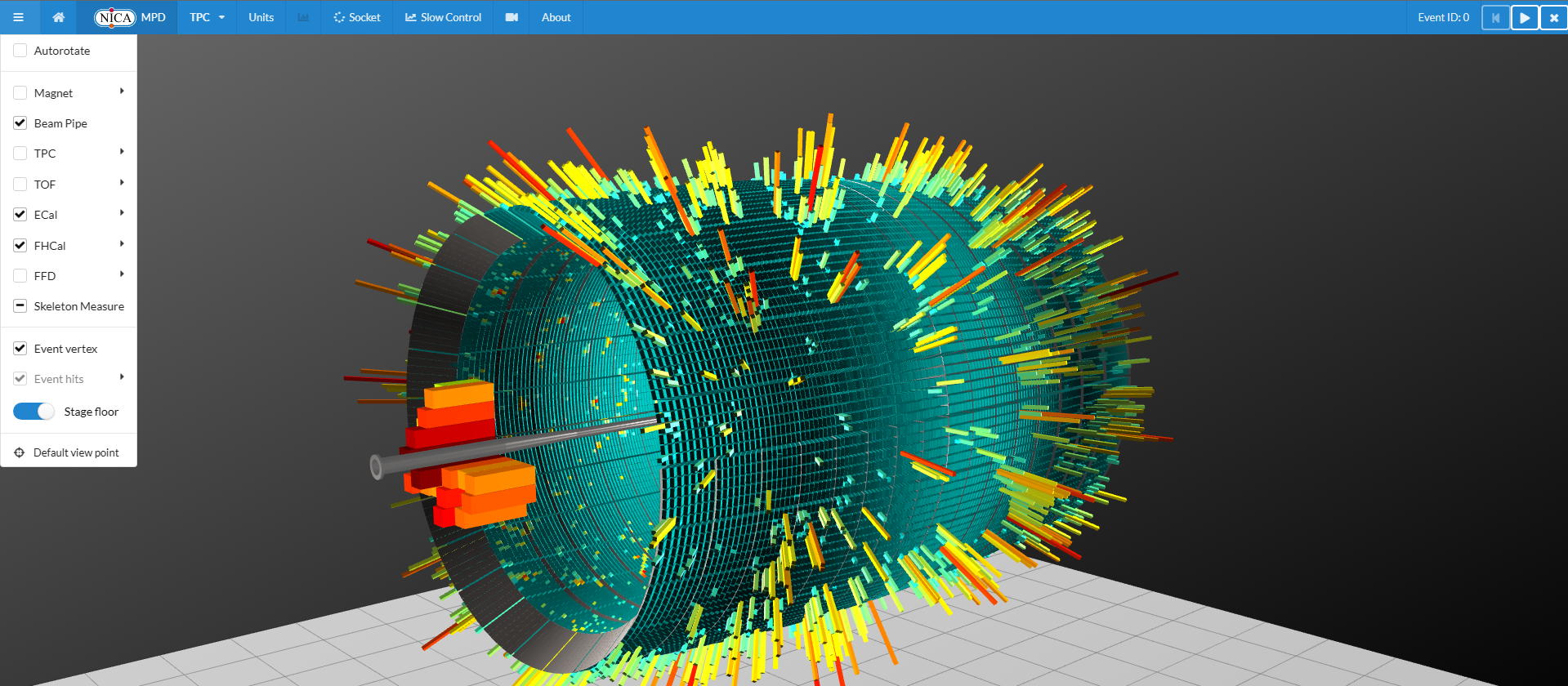 mpd-edsrv.jinr.ru
10
Event Display visualization examples
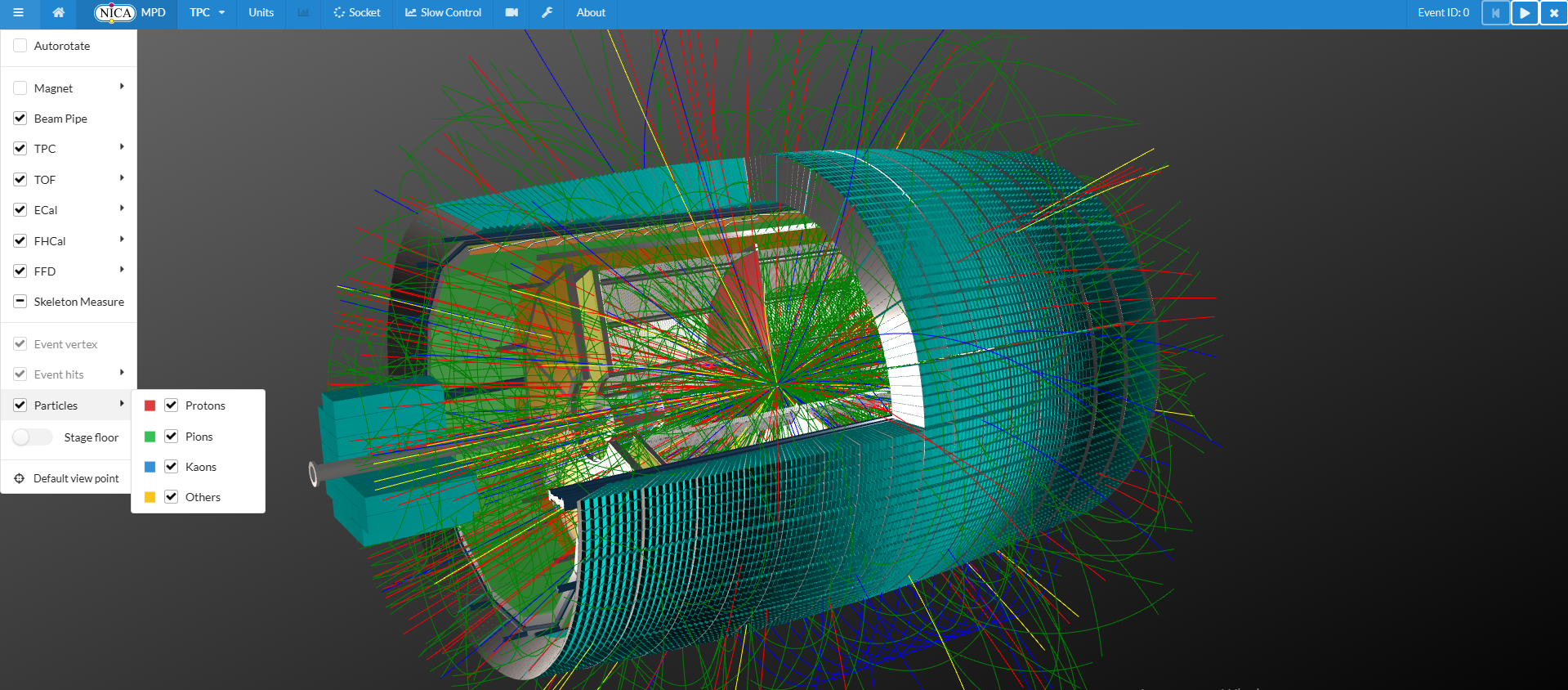 mpd-edsrv.jinr.ru
11
Conclusion
Interactive web 3D event display is ready to use in offline mode and already was implemented into MPD software.
At the moment only TPC, TOF, ECal and FHCal geometries were added.
For TPC visualization of reconstructed hits, pad signals and tracks (with particles separation) are available.
Other detectors will be added soon.
mpd-edsrv.jinr.ru
12
Thank you for your attention!
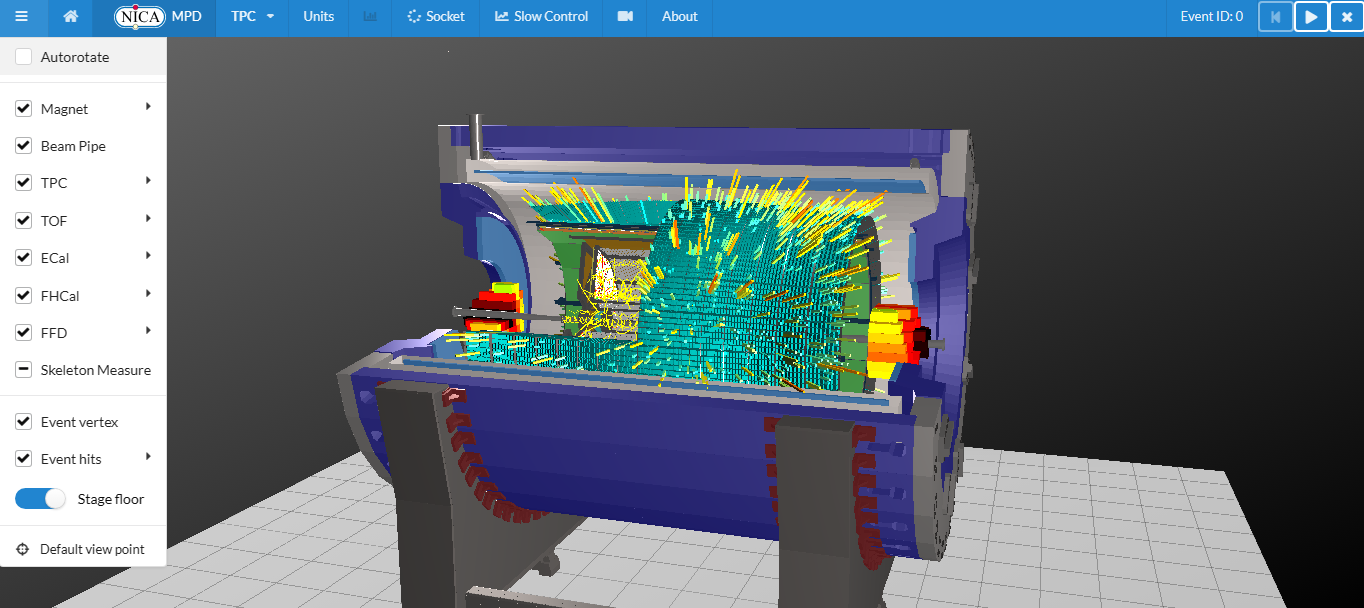 mpd-edsrv.jinr.ru
13